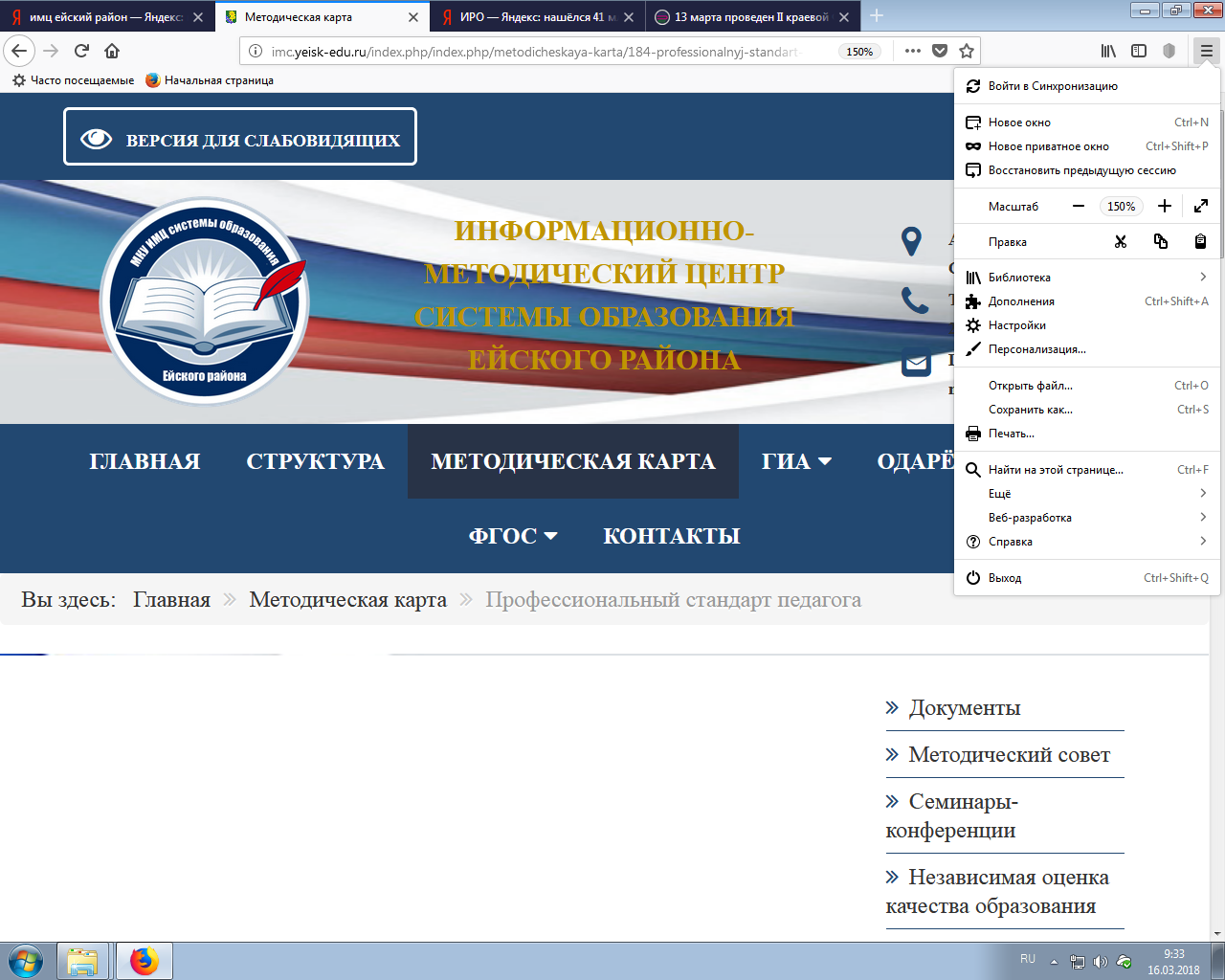 Общероссийские исследования по модели PISA
24 октября 2019 года
г.Ейск
Общероссийские исследования по модели PISA
Открытые задания PISA на сайте ФИОКО: https://fioco.ru/%D0%BF%D1%80%D0%B8%D0%BC%D0%B5%D1%80%D1%8B-%D0%B7%D0%B0%D0%B4%D0%B0%D1%87-pisa 
Исследование PISA проводится в компьютерной форме.
Основной областью для оценки является естественнонаучная грамотность.
Исследование PISA содержит стандартные и интерактивные задания.
	Стандартные задания:  традиционные для предыдущих циклов исследования PISA  задания на бумажных носителях (но переведенные в формат компьютерного тестирования), в которых представлена проблема в тексте,  включающем  графики, таблицы и приводятся вопросы, связанные с ними.  
	Интерактивные задания  (для компьютерного тестирования):  задания, которые включают интерактивный  материал  в виде компьютерной симуляции  и связанные с ним вопросы.
Виды деятельности в рамках исследования PISA:
Научное объяснение явлений:
	Распознавание,  выдвижение  и оценка  объяснений  для природных и техногенных явлений, что включает способности: 
вспомнить и применить соответствующие  естественнонаучные знания;  
распознавать, использовать и  создавать  объяснительные модели и представления; 
сделать и подтвердить соответствующие прогнозы; 
предложить объяснительные гипотезы; 
объяснить потенциальные  применения  естественнонаучного знания для общества.
Виды деятельности в рамках исследования PISA:
Применение методов естественнонаучного исследования Описание  и оценка  научных  исследований,  предложение  научных способов решения вопросов, что включает способности: 
распознавать  вопрос, исследуемый в данной естественнонаучной работе;  
различать вопросы, которые возможно  естественнонаучно исследовать;  
предложить способ научного исследования данного вопроса;  
оценить  с научной точки зрения предлагаемые  способы изучения данного вопроса; 
описать и оценить  способы,  которые используют учёные, чтобы обеспечить надёжность данных и достоверность объяснений.
Виды деятельности в рамках исследования PISA:
Интерпретация данных и использование научных доказательств для получения выводов 
	Анализ и оценка  научной  информации, утверждений  и аргументов  и получение выводов, что включает способности: 
преобразовать одну форму представления данных в другую;  
анализировать,  интерпретировать данные  и делать соответствующие выводы;  
распознавать  допущения, доказательства и рассуждения в научных текстах; 
отличать аргументы, которые основаны на научных доказательствах, от аргументов, основанных на других соображениях; 
оценивать научные аргументы и доказательства из различных 
источников (например, газета, интернет, журналы).
Материал, на котором демонстрируются компетенции в рамках исследования PISA:
Учащиеся могут демонстрировать компетенции на материале научного знания трех следующих типов:  
знание содержания, знание научного содержания, относящегося к физическим системам (физика и химия), живым  системам (биология) и наукам о Земле и Вселенной (география, геология, астрономия).  
знание процедуры,  знание разнообразных  методов, используемых для получения научного знания, а также стандартных исследовательских процедур.   
эпистемологическое знание, знание о том, как наши научные представления становятся следствием нашего понимания возможностей научных методов исследования, их обоснования, а также смысла таких понятий, как теория, гипотеза и наблюдение.
Когнитивные уровни в исследовании PISA:
Низкий  
Выполнять  одношаговую процедуру, например, распознавать факты,  термины, принципы  или понятия,  или найти единственную точку, содержащую  информацию,  на графике или в таблице.  
Средний 
Использовать  и применять понятийное  знание  для  описания  или объяснения явлений, выбирать соответствующие процедуры,  предполагающие  два  шага  или более, 
интерпретировать или использовать простые наборы данных в виде таблиц или графиков. 
Высокий  
Анализировать сложную информацию или данные,  обобщать  или оценивать доказательства, обосновывать, формулировать выводы, учитывая  разные  источники информации, разрабатывать  план или последовательность  шагов,  ведущих  к  решению проблемы.
Пример задания PISA:
Задание CS613 Ископаемые виды топлива 
Обзор задания  
	Задание исследует  связь между сжиганием ископаемых  видов  топлива и уровнем CO2 в атмосфере.  Стимульный материал включает схему, иллюстрирующую углеродные  циклы в окружающей среде;  короткий  текст, описывающий стратегии снижения количества CO2,  выбрасываемого в атмосферу;  таблицу, сравнивающую характеристики этанола и нефти, когда они используются как топливо;  график, иллюстрирующий результаты математической модели,  которая рассчитывает  улавливание и хранение углерода на трёх различных глубинах океана.
Пример задания PISA:
Критерии оценивания задания PISA:
Пример задания PISA:
Критерии оценивания задания PISA:
Пример задания PISA:
Критерии оценивания задания PISA:
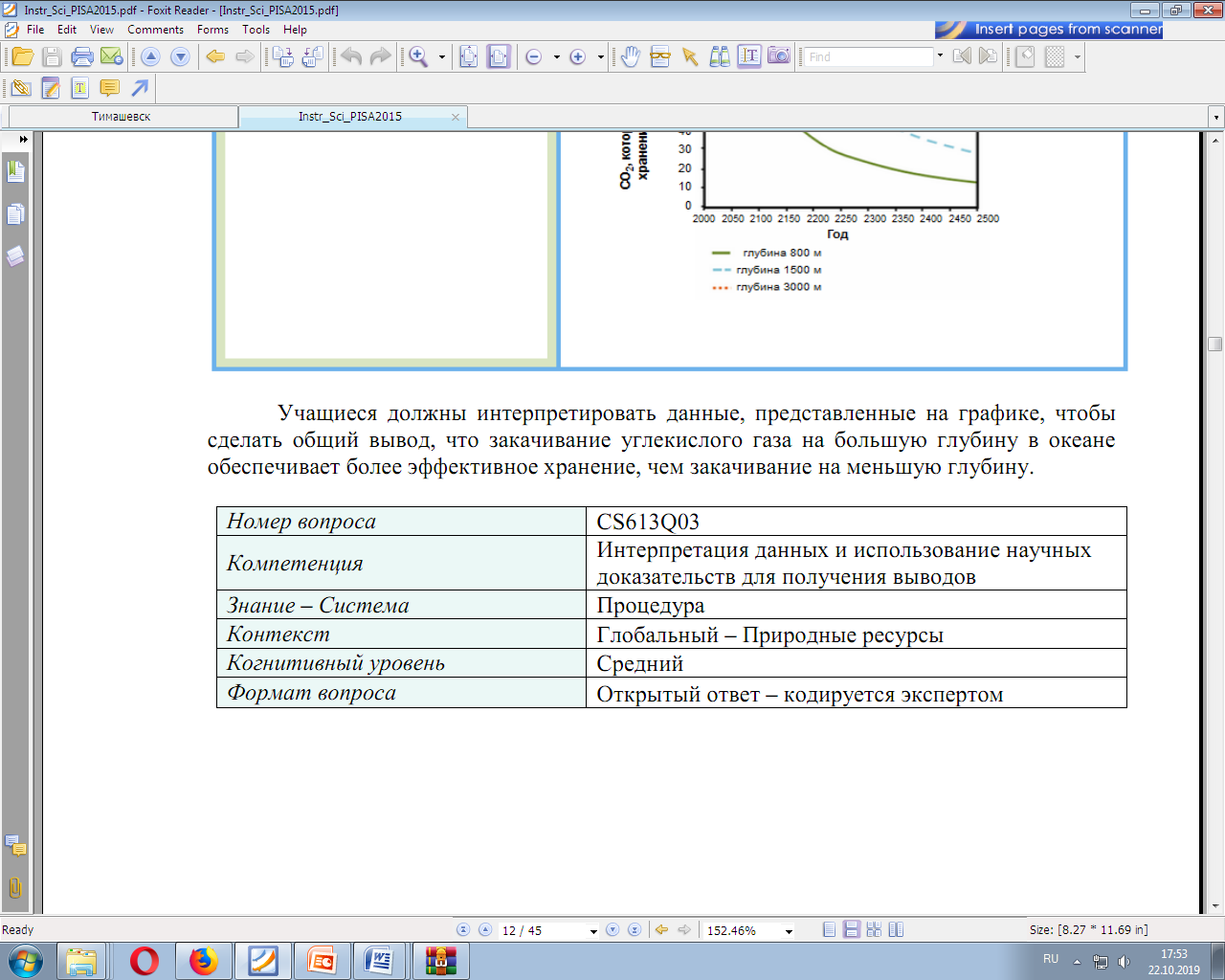 Пример задания PISA:
Задание 639 «Голубая» электростанция 
Обзор задания 
 
	Задание  фокусируется на  работе  электростанции,  в которой  используется  разница в концентрации соли между солёной и пресной водой для выработки электроэнергии. Стимульный материал включает в себя текст, описывающий этот процесс,  и анимацию, показывающую движение воды через  электростанцию  и прохождение молекул воды через полупроницаемую мембрану.
Пример задания PISA:
Пример задания PISA:
Критерии оценивания задания PISA:
Пример задания PISA:
Задание CS644 Вулканические извержения 
Обзор задания 
	Это задание фокусируется на  характере  распределении  вулканов и воздействии вулканических  извержений на климат и атмосферу. Стимульные материалы включают карту, показывающую расположение вулканов и землетрясений по всему миру, и графики, иллюстрирующие влияние на вулканические извержения количества солнечной радиации, достигающей поверхности Земли, и концентрации углекислого газа в атмосфере.
Пример задания PISA:
Критерии оценивания задания PISA:
Пример задания PISA:
Задание 623 Бег в жаркую погоду 

Обзор задания 
 
	Задание  представляет научное исследование терморегуляции с использованием симуляции, позволяющей учащимся манипулировать температурой воздуха и уровнем влажности воздуха, с которыми сталкиваются бегуны на длинные дистанции, а также тем, пьёт или нет бегун воду. Учащийся выбирает температуру воздуха, влажность воздуха и пьёт ли бегун воду  (да/нет).  После выполнения симуляции  отображаются  данные об объеме  пота бегуна, потере им  воды и температуре  тела.  Условия,  вызывающие обезвоживание или тепловой удар (т.е. опасности для здоровья), выделены на экране.
Пример задания PISA:
Пример задания PISA:
Критерии оценивания задания PISA: